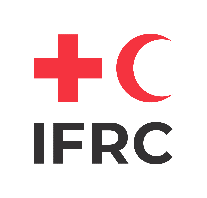 FLEET OPTIMIZATION
OVERVIEW OF CO2 EMISSIONS, SAFETY RATING AND  TOTAL COST OF OPERATIONS RATING PER TYPE OF VEHICLES IN IFRC FLEET
RENAULT 
DUSTER 4x2
NISSAN NAVARA
FOR FIELD AND/OR SEVERE
ROAD CONDITIONS
FOR URBAN AREAS AND FIELD WITH GOOD ROAD CONDITIONS
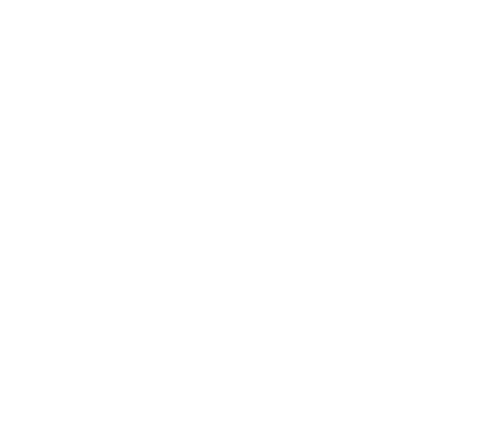 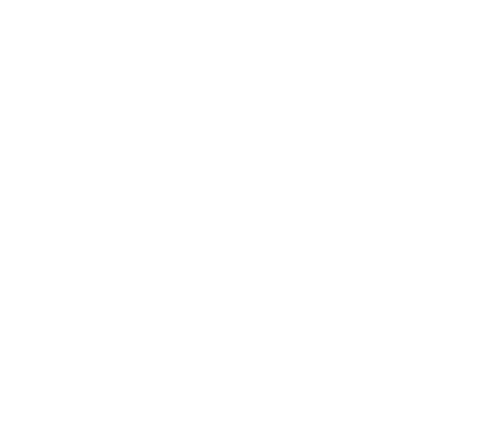 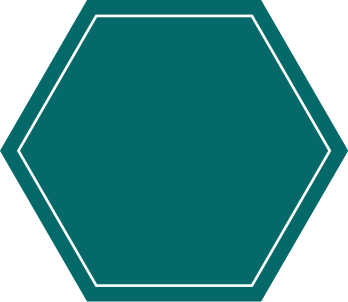 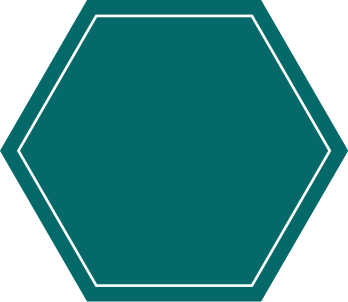 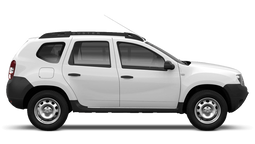 NISSAN
SENTRA
TOYOTA
 LAND CRUISER
RENAULT DUSTER 4x4
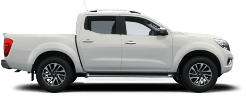 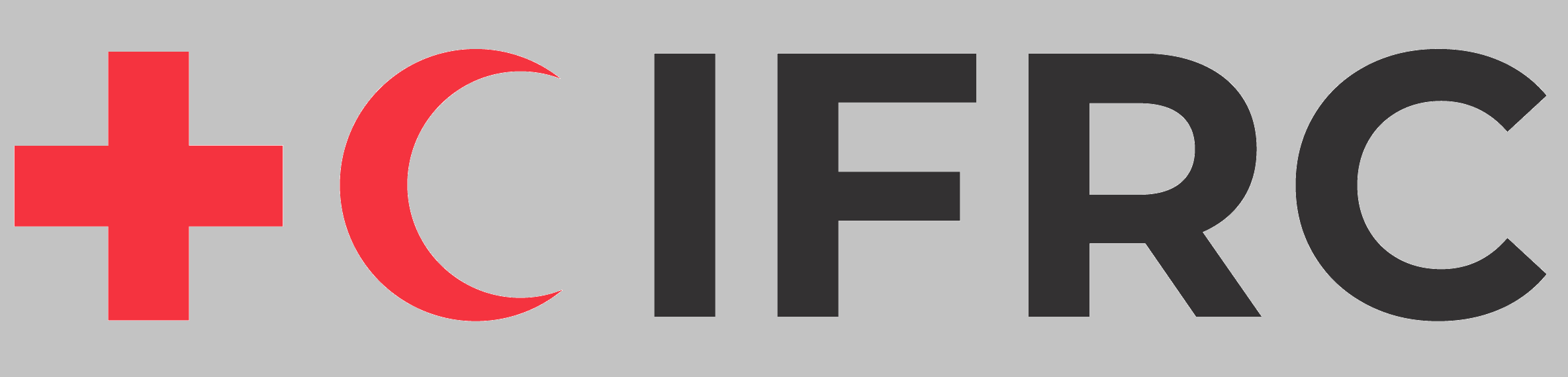 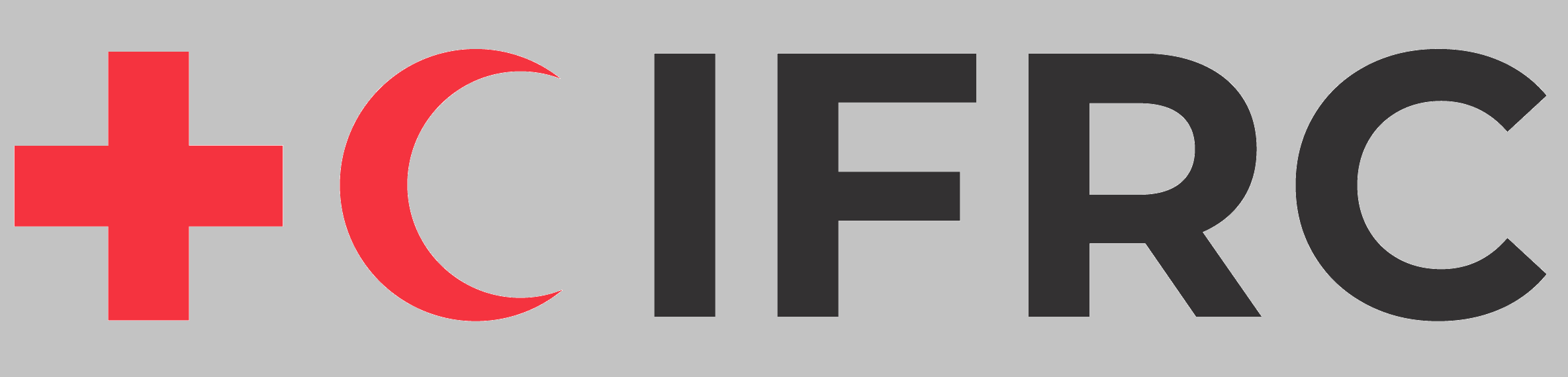 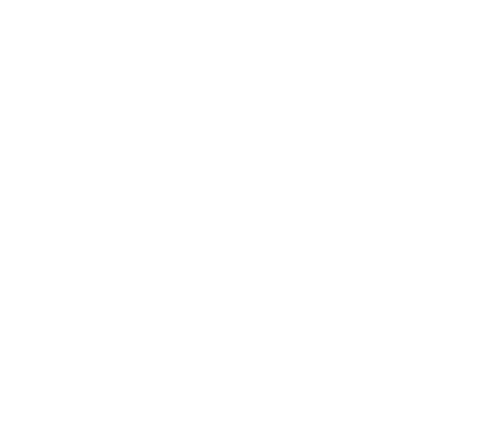 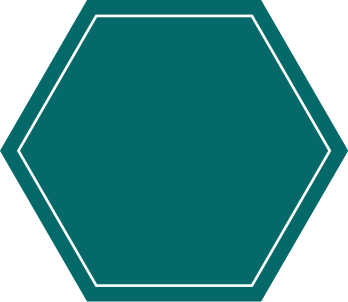 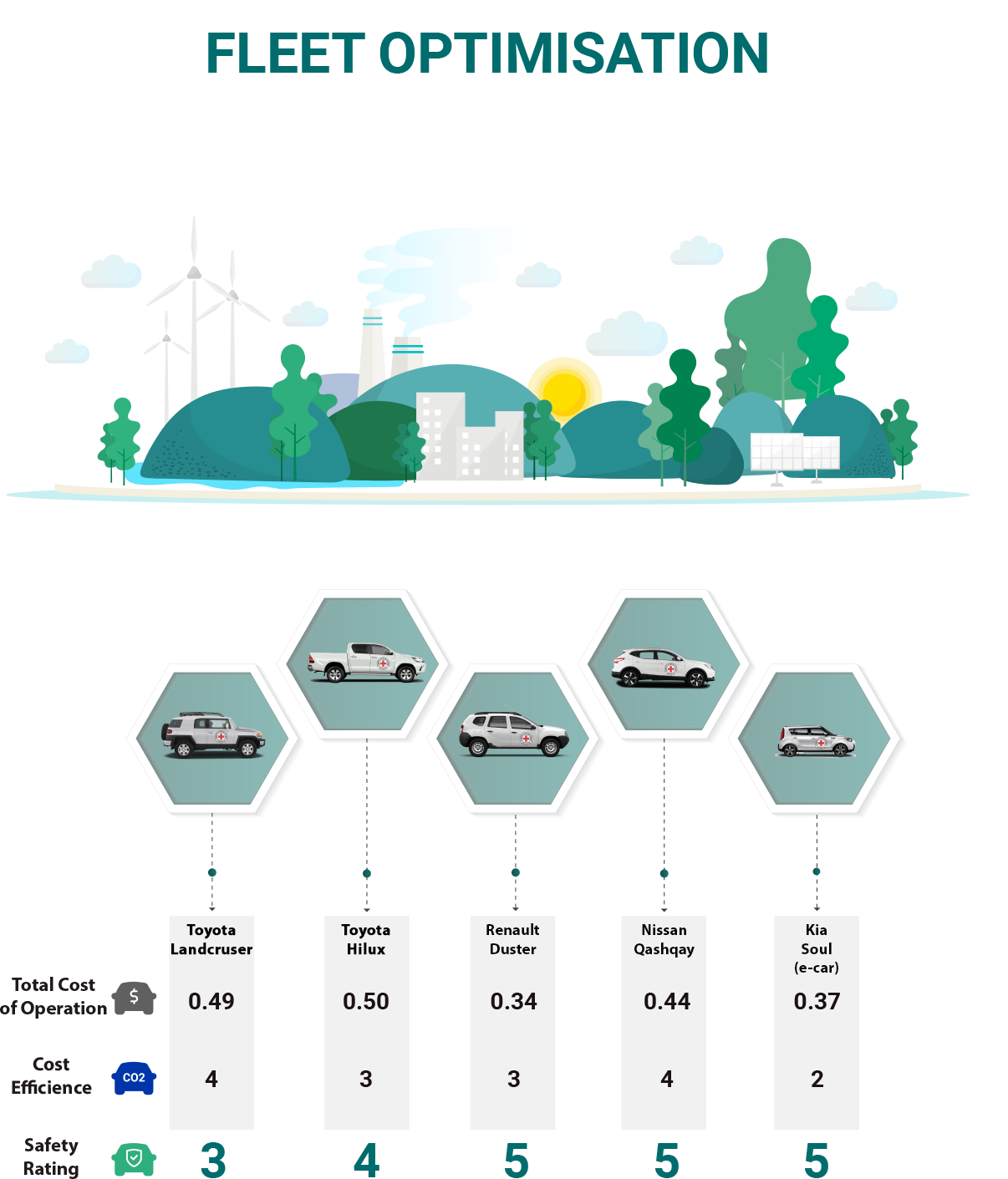 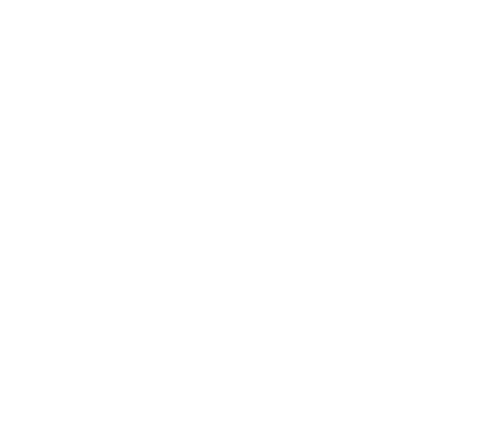 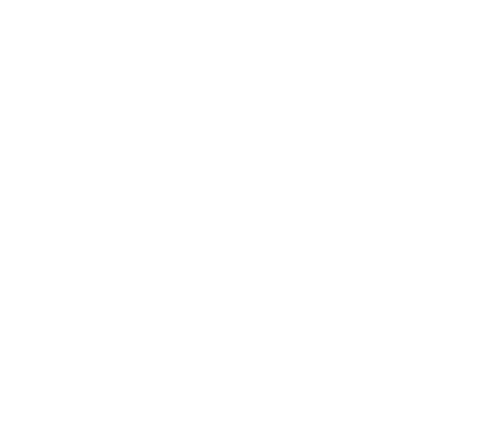 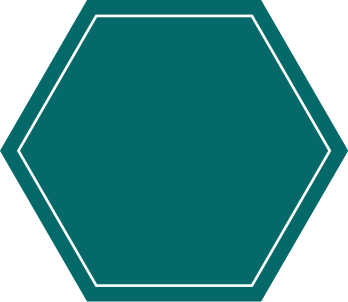 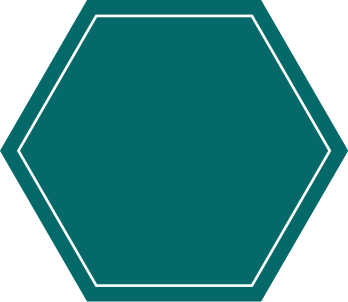 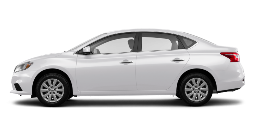 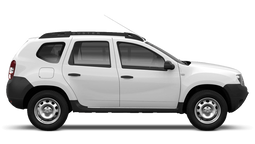 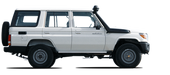 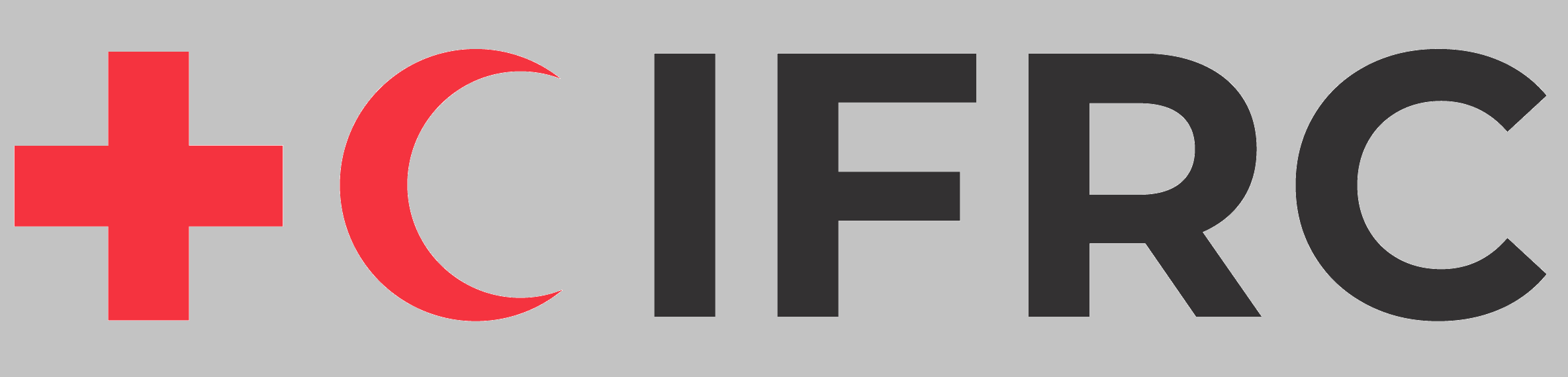 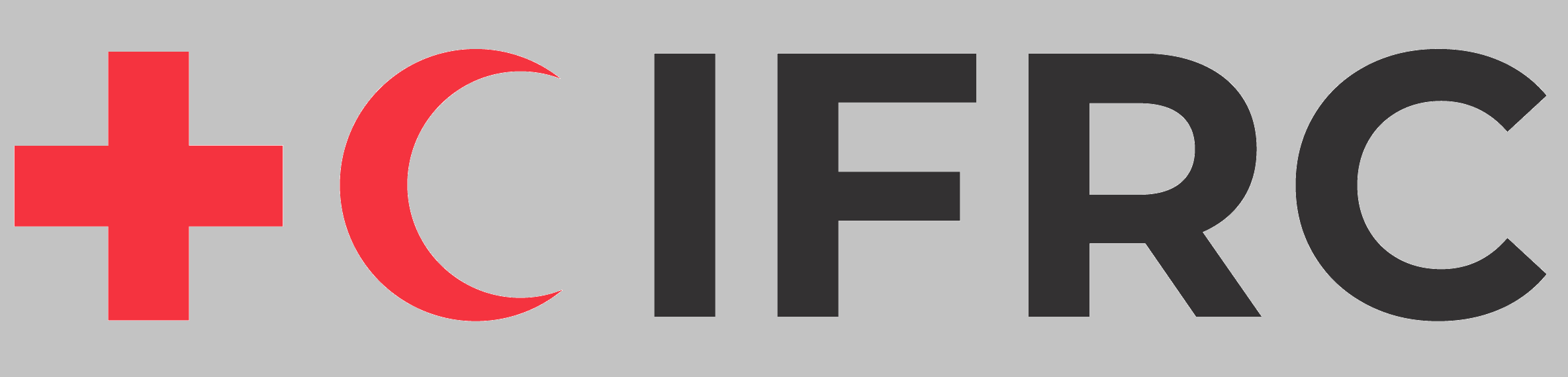 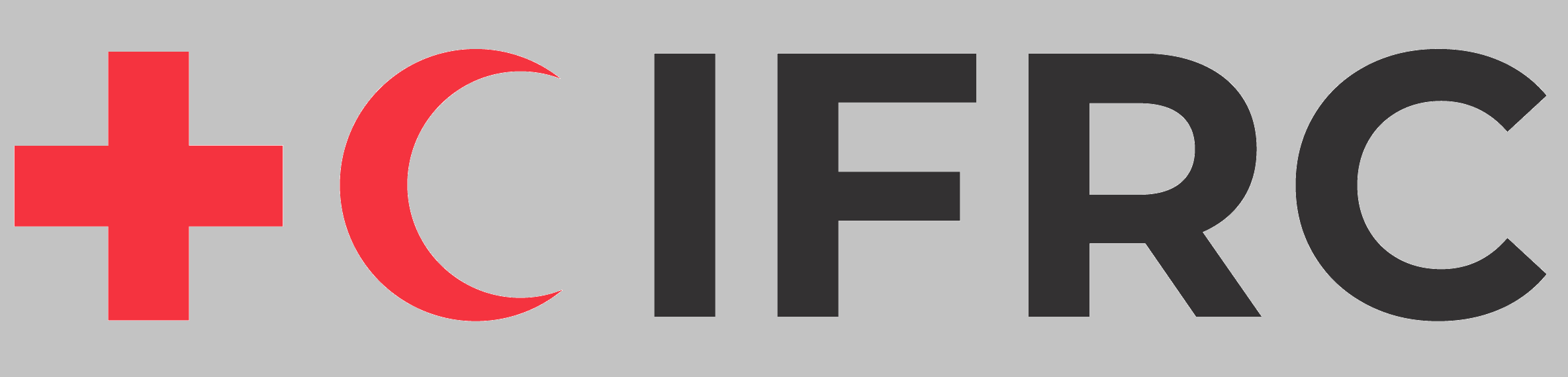 FIGURES USING 2020 IFRC GLOBAL FLEETWAVE DATA
TOTAL COST OF OPERATION
0.47
0.41
0.35
0.37
0.37
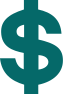 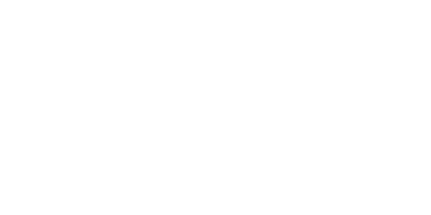 CO2 EMISSIONS ARE ONE OF THE MAIN DRIVERS OF GLOBAL CLIMATE CHANGE
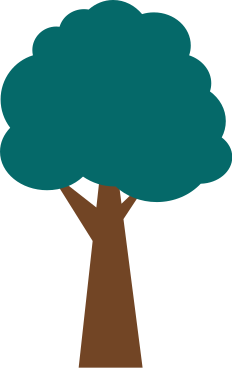 CO2 EMISSIONS RATING
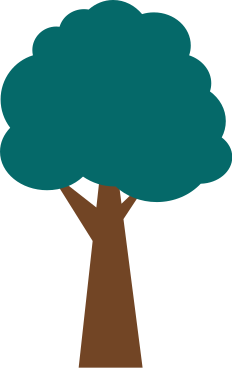 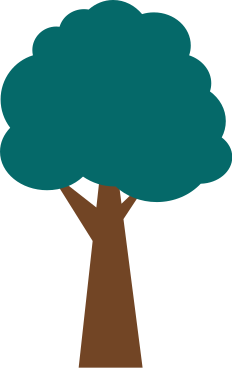 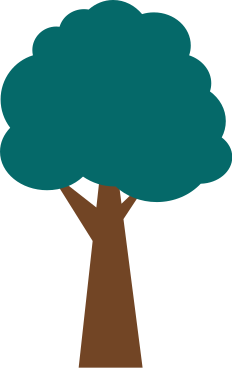 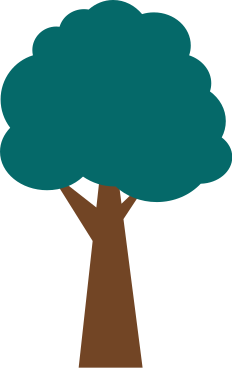 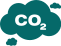 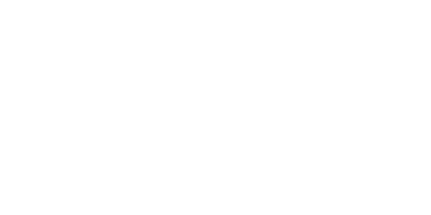 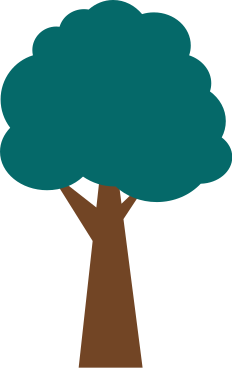 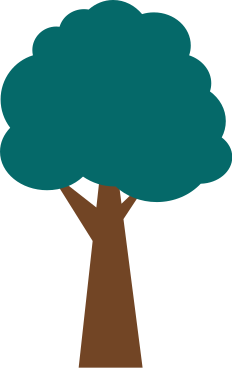 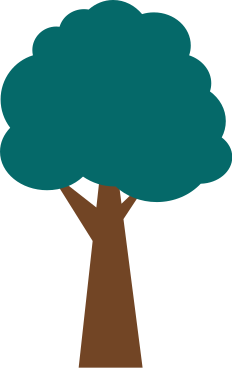 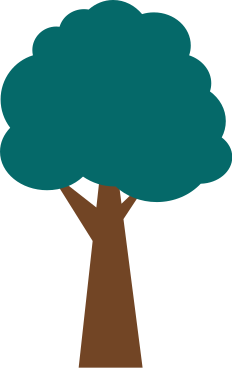 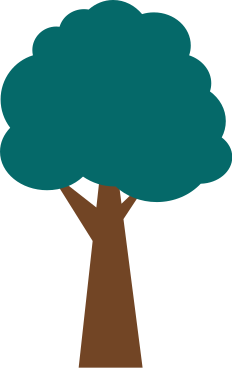 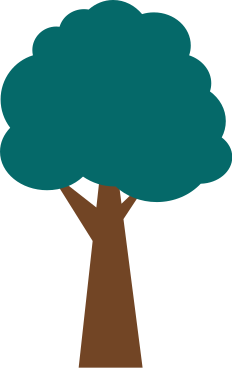 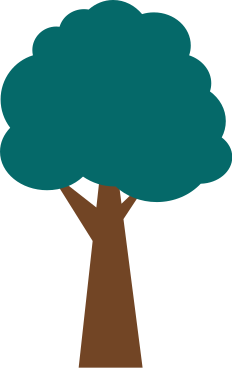 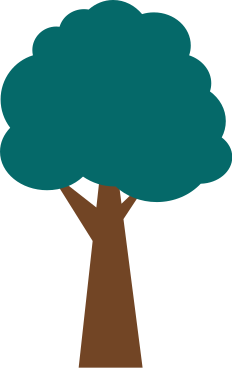 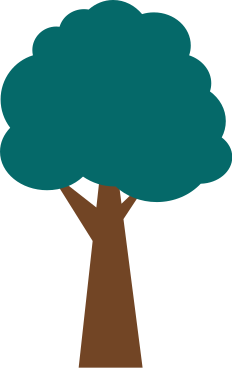 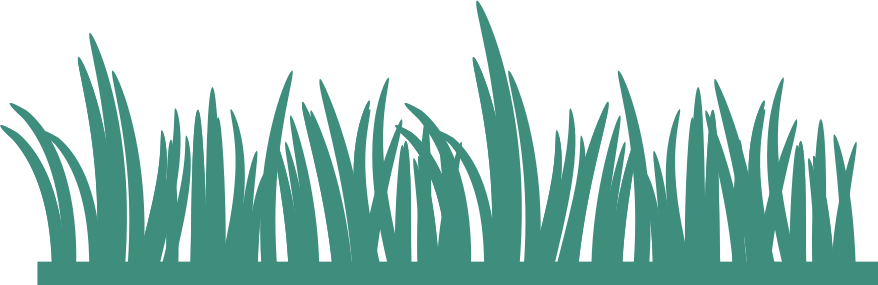 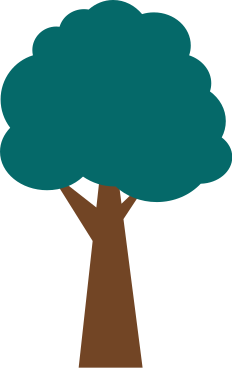 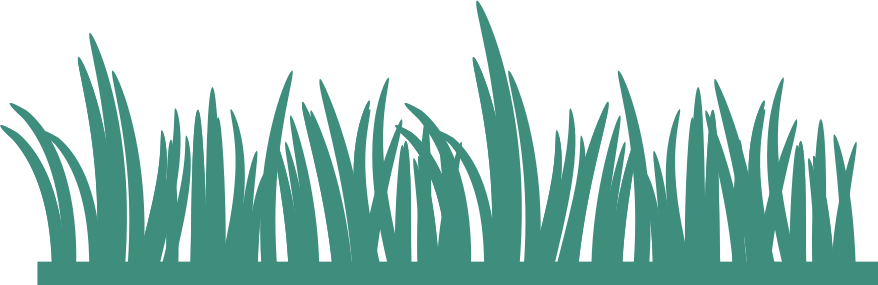 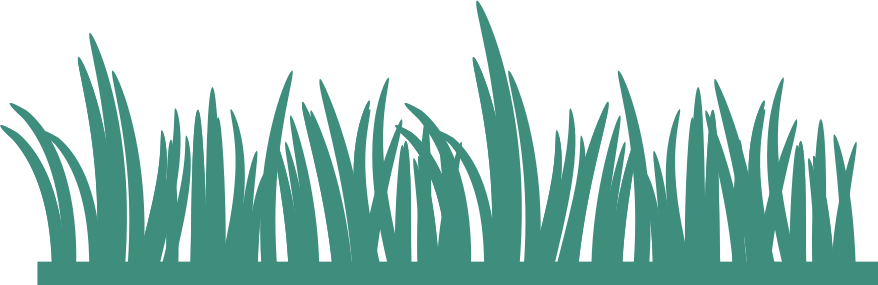 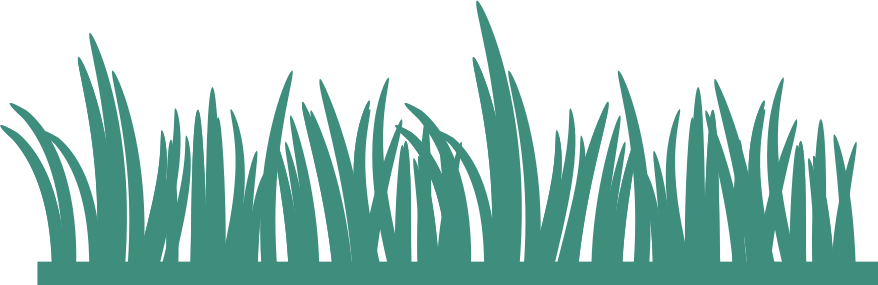 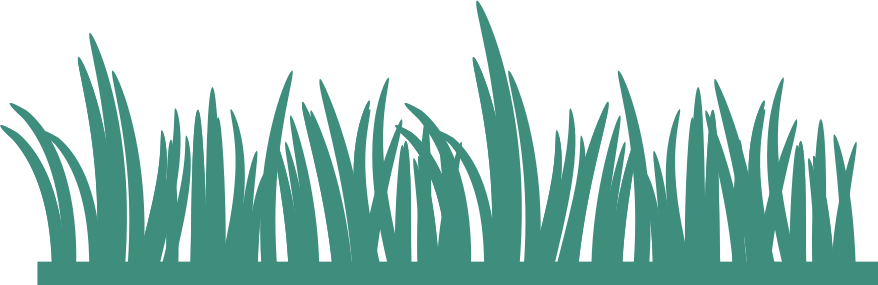 SAFETY IS  ALWAYS OUR PRIORITY!
3
4
3
5
3
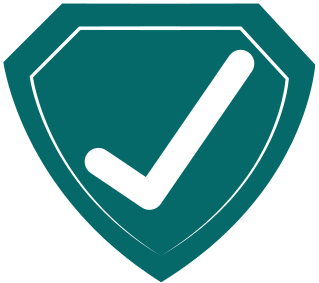 SAFETY 
RATING
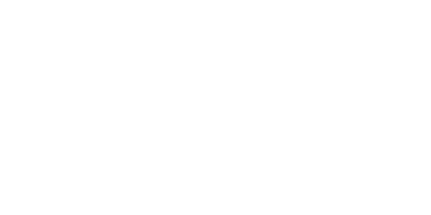 BASED ON ALL PARAMETERS
 ABOVE
FOR SPECIFIC OPERATIONAL NEEDS
FOR SPECIFIC OPERATIONAL NEEDS
RECOMMENDED
RECOMMENDED
RECOMMENDED
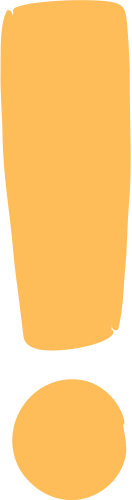 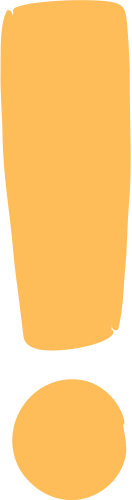 IFRC 
PURCHASE 
GUIDANCE
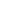 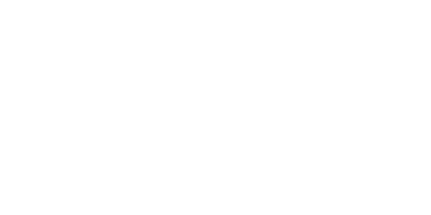 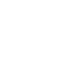 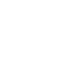 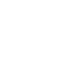 RESOURCES: * DATA EXTRACTED FROM FLEETWAVE,  ICRC CARBON ACCOUNTING TOOL AND EURO NCAP AND ANCAP WEBPAGE